NỘI DUNG HỌC TẬP CỦA HỌC SINHchuẩn bị cho tiết học Tiếng Anh 9 - Unit 3 - Write
I. Aims (Mục tiêu): 
- Tìm hiểu về cách viết kể về một chuyến đi dã ngoại ở vùng quê
II. Before class (chuẩn bị của học sinh trước khi học)
1. Ôn lại thì quá khứ đơn + động từ bất quy tắc
2. Chép vào vở và dùng tự điển tra  các từ sau đây:
    a. New words (từ mới): 
    - go picnicking (v)
- picnic site (n)
   - blanket (n)
   - lay – laid – laid (v) 
→ lay out (v)
   - gather (v)
 hurriedly (adv.)
HƯỚNG DẪN CHUẨN BỊ UNIT 3: A TRIP TO THE COUNTRYSIDE             			LANGUAGE FOCUS
SGK Tiếng Anh 9 trang 28, 29, 30, 31
Có mấy điểm ngữ pháp trong bài?
Đó là những điểm ngữ pháp gì? 
Tên gọi tiếng Anh và tiếng Việt của những
điểm ngữ pháp này?
Cách sử dụng và công thức của những 
điểm ngữ pháp này như thế nào? Tìm ví dụ        cụ thể cho mỗi trường hợp.
Áp dụng làm bài tập 1 / trang 28, 29; bài 2, 3/ trang 30; bài 4 / trang 31
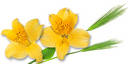